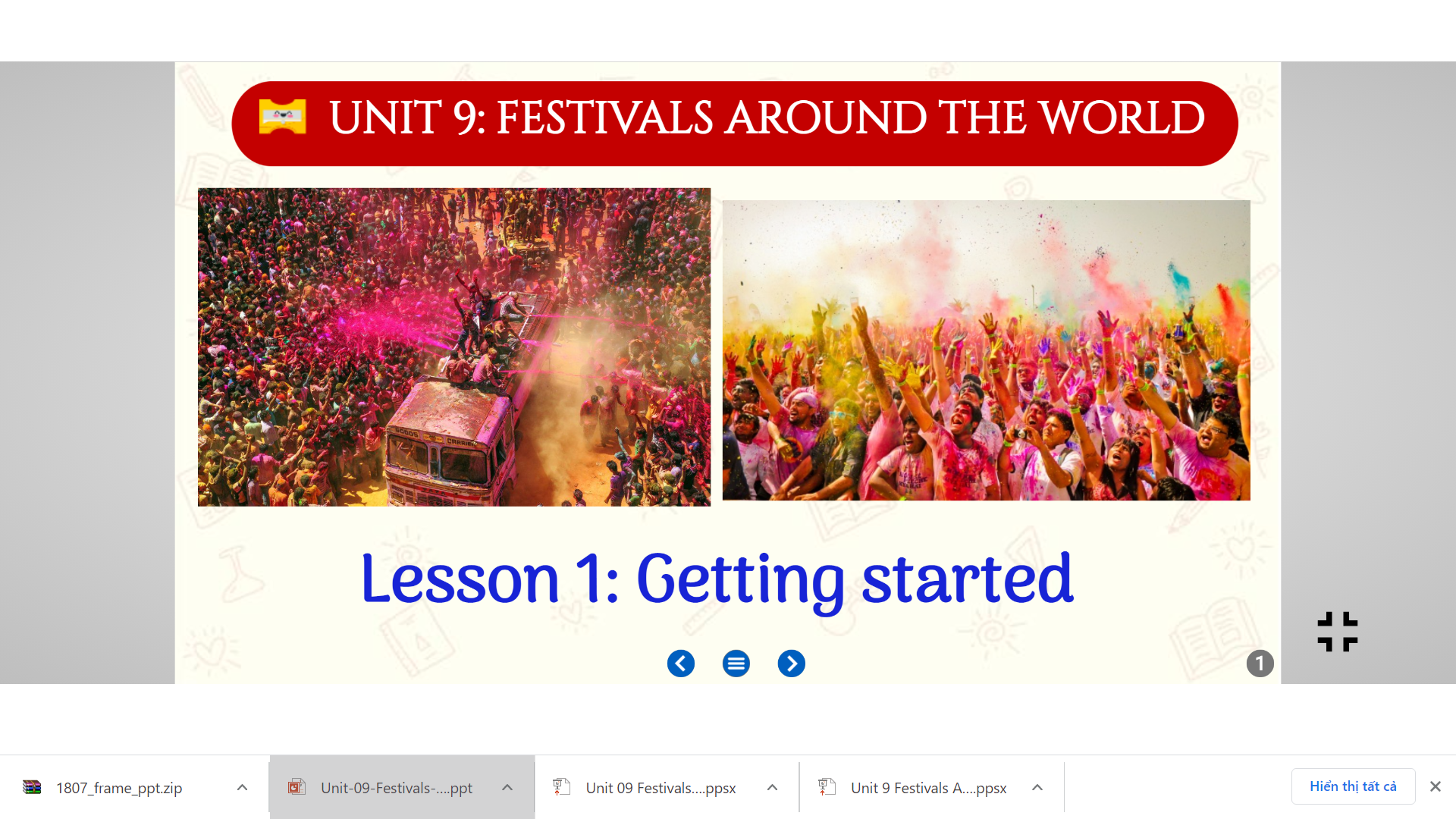 GAME: Name the festivalsWatch a video and remember the festivals you see
[Speaker Notes: Smartschool Unit 9 Lesson 1 (1st video)]
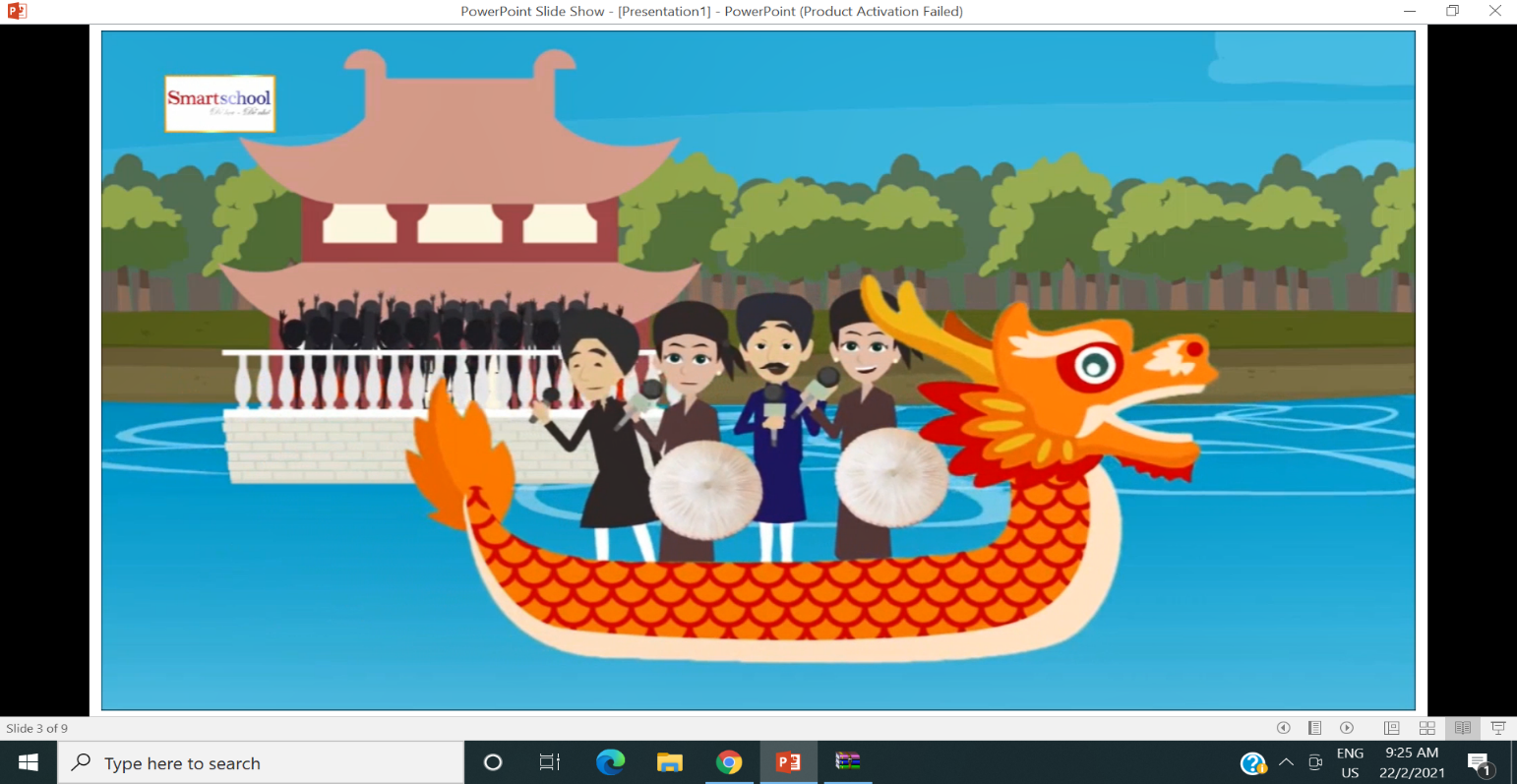 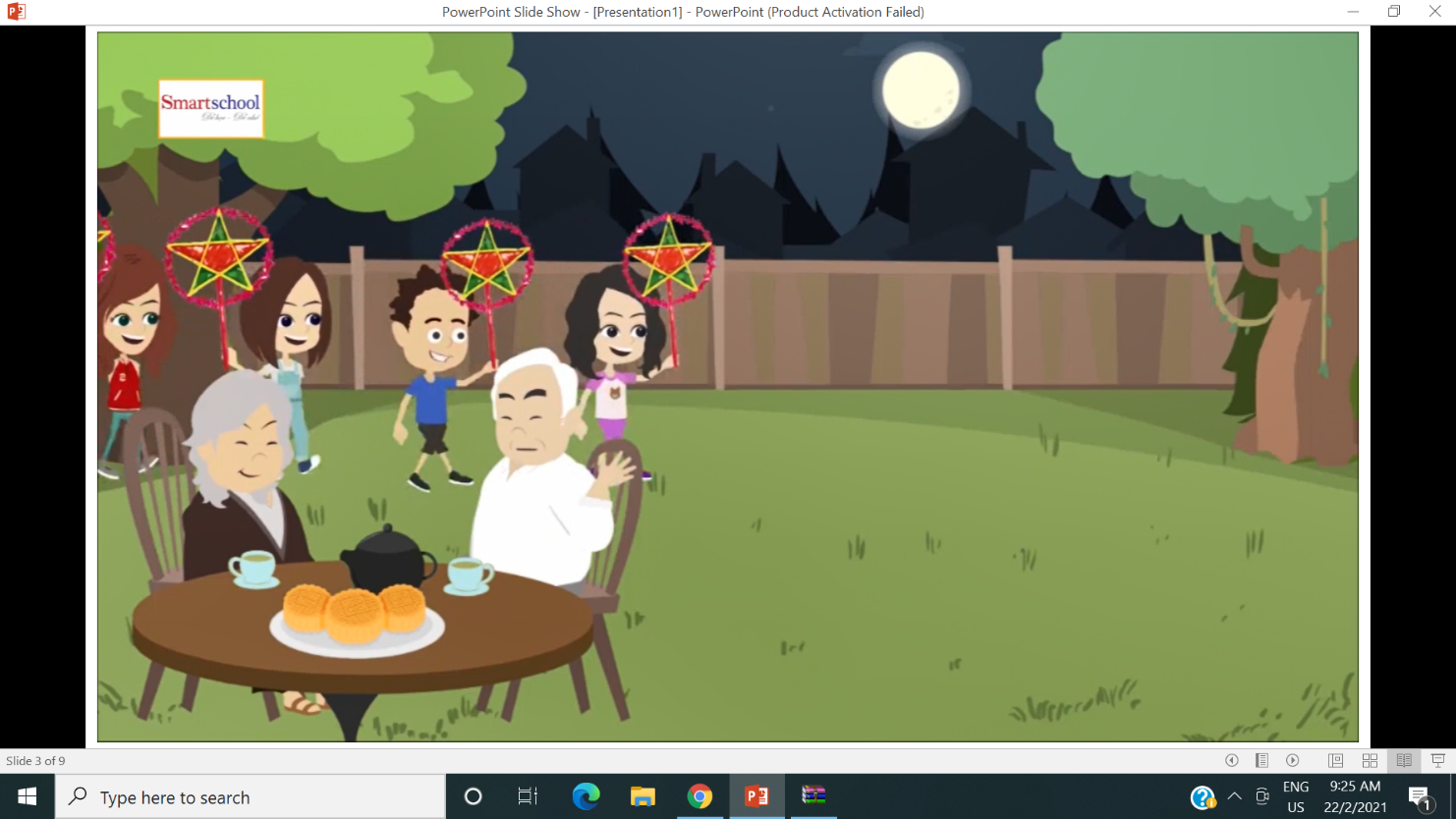 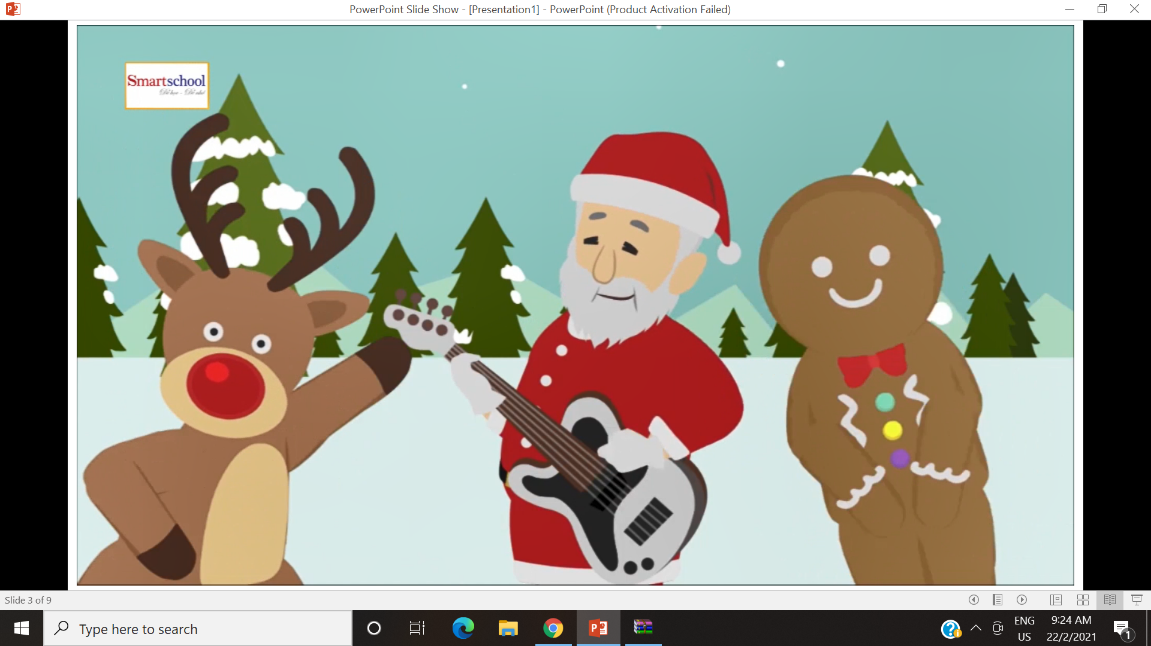 Hoi Lim Festival
Mid - autumn
Christmas
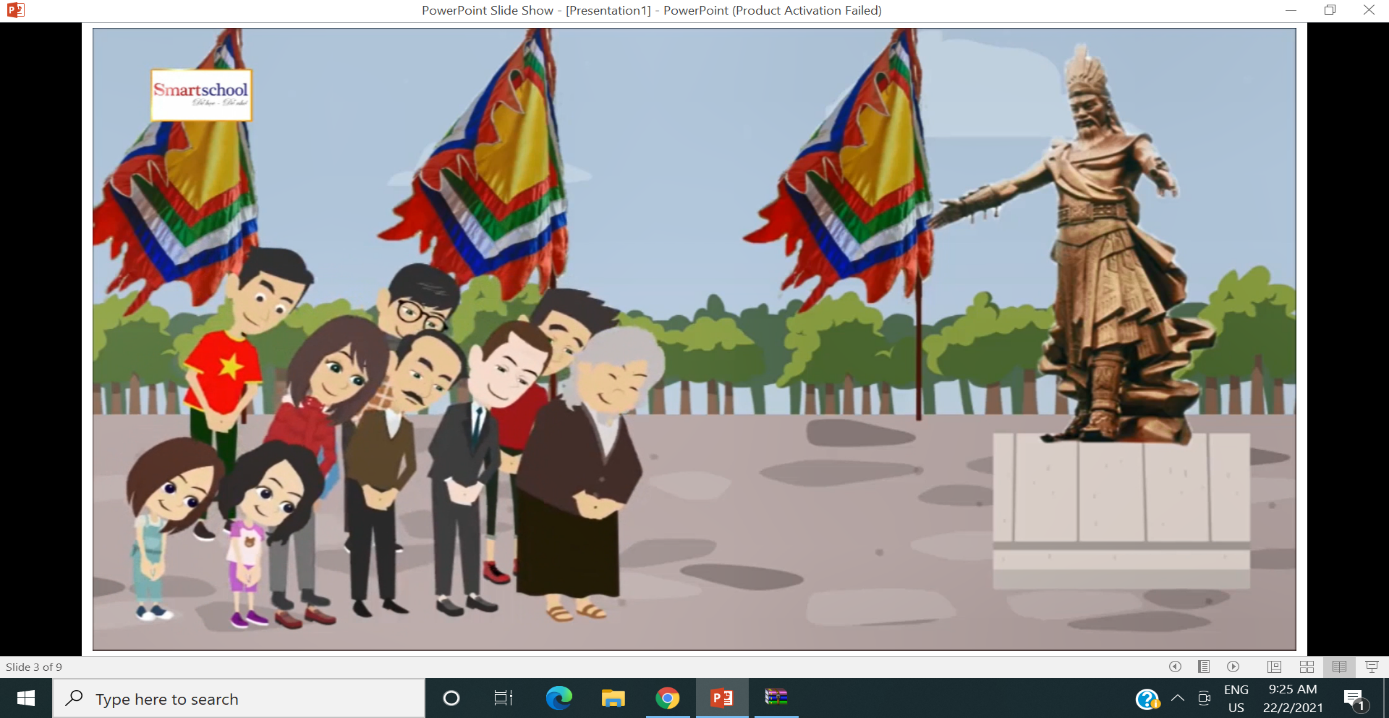 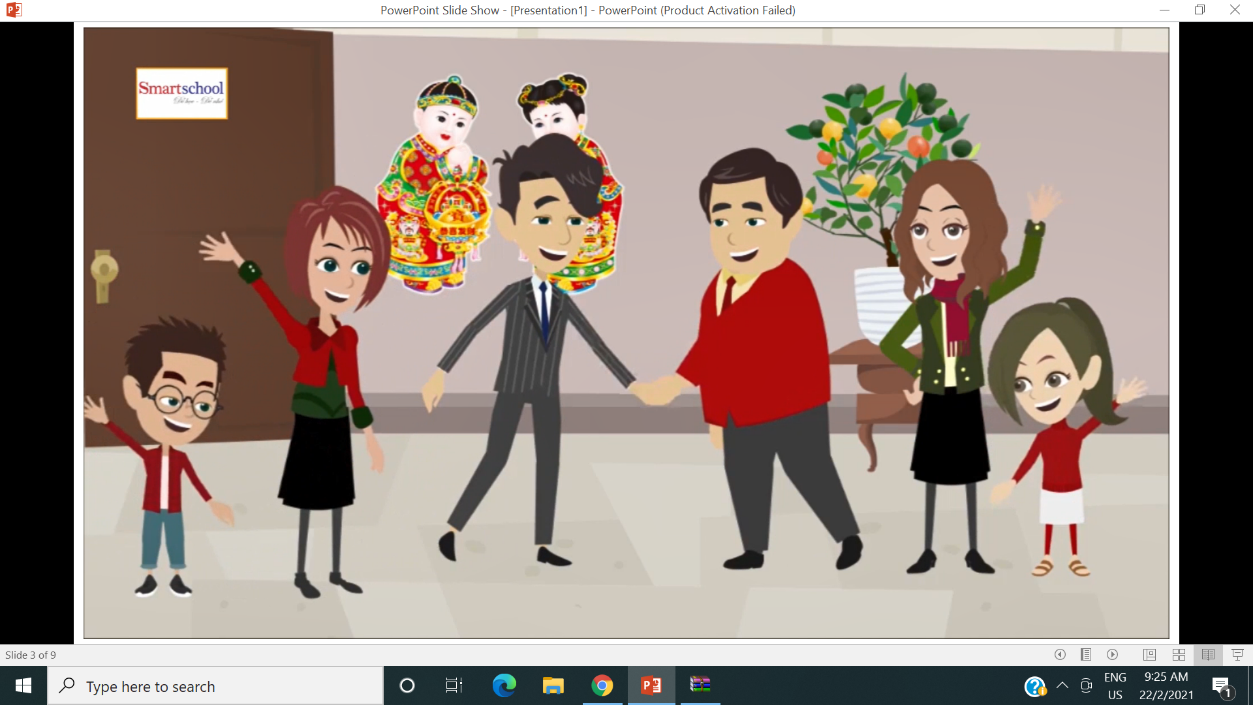 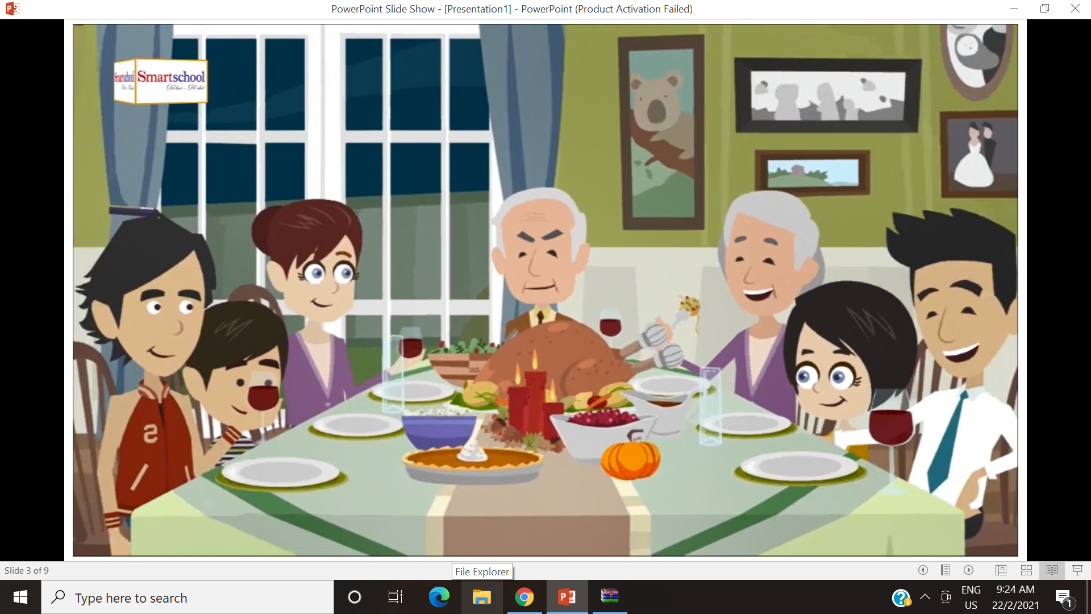 Tet Holiday
Hung King Festival
Thanksgiving
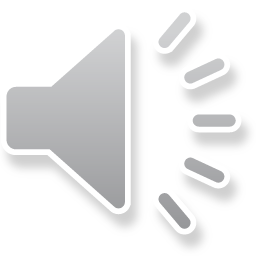 I. New words:
festival /ˈfestəvəl/ (n): 
religious /rɪˈlɪdʒ.əs/ (a):
superstitious /ˌsuː.pəˈstɪʃ.əs/(a): 
celebrate /ˈsel.ə.breɪt/  (v):
 harvest/ˈhɑː.vɪst/ (n, v): 
seasonal /ˈsēz(ə)nəl/ (a):
lễ hội
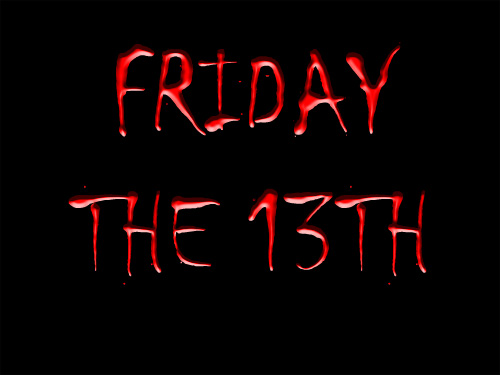 thuộc tôn giáo
mang tính mê tín
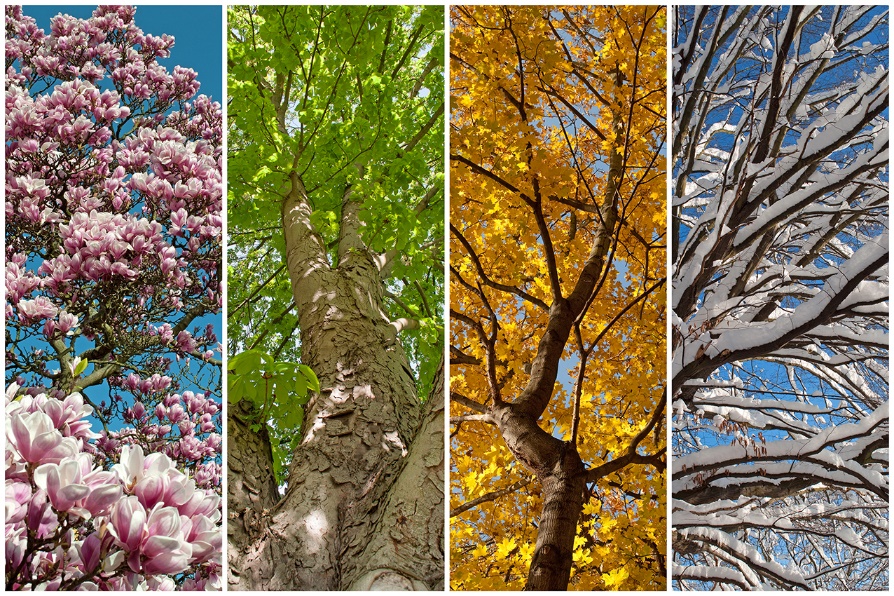 tổ chức lễ
thu hoạch
theo mùa
II. Listen and readThe festival project
- Listen and answer the questions:
2. In which countries are the festivals held?
1. How many festivals are they talking about?
II. Listen and read
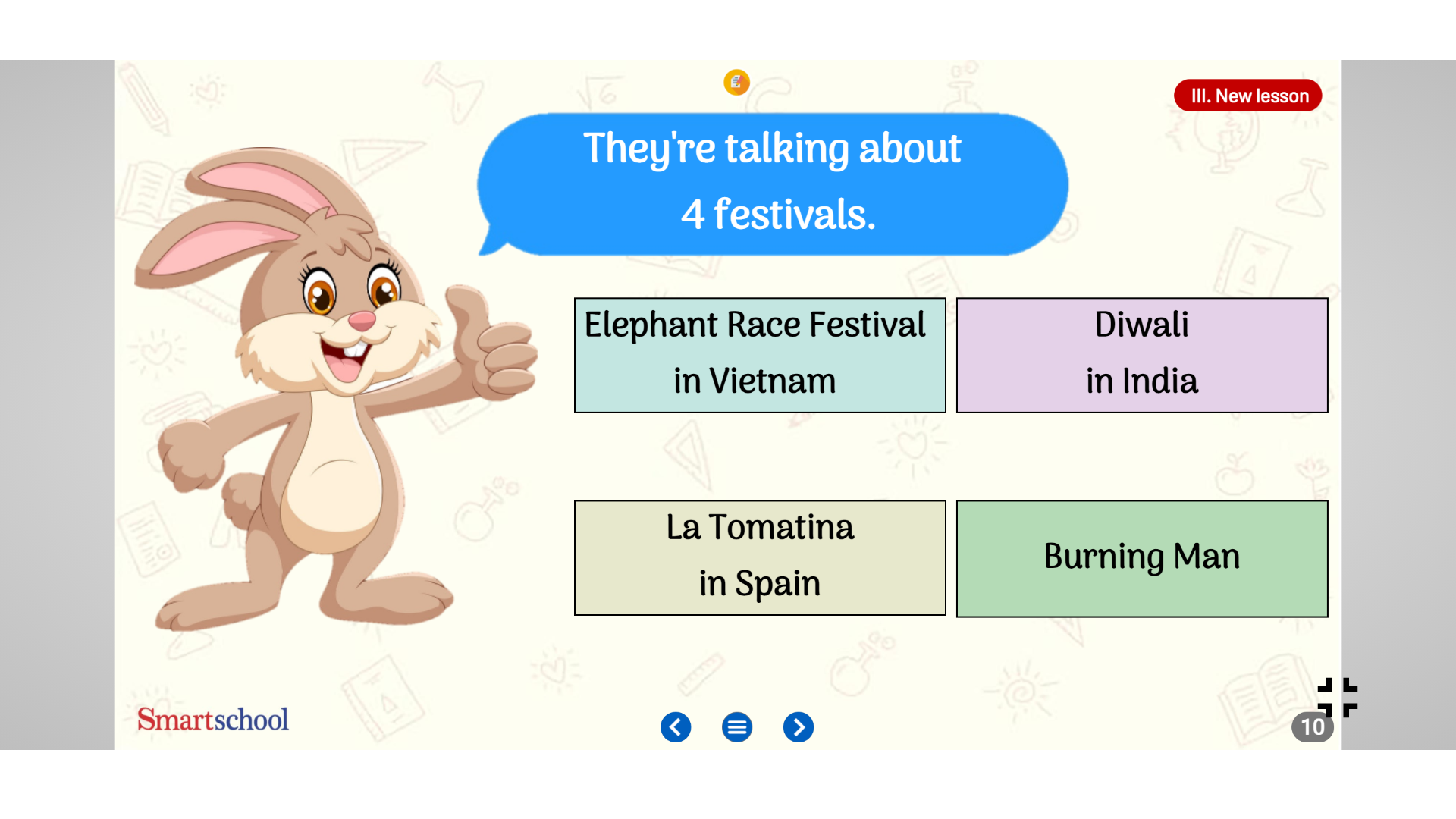 II. Listen and read
Exercise 1a (p. 27) Answer the following questions.
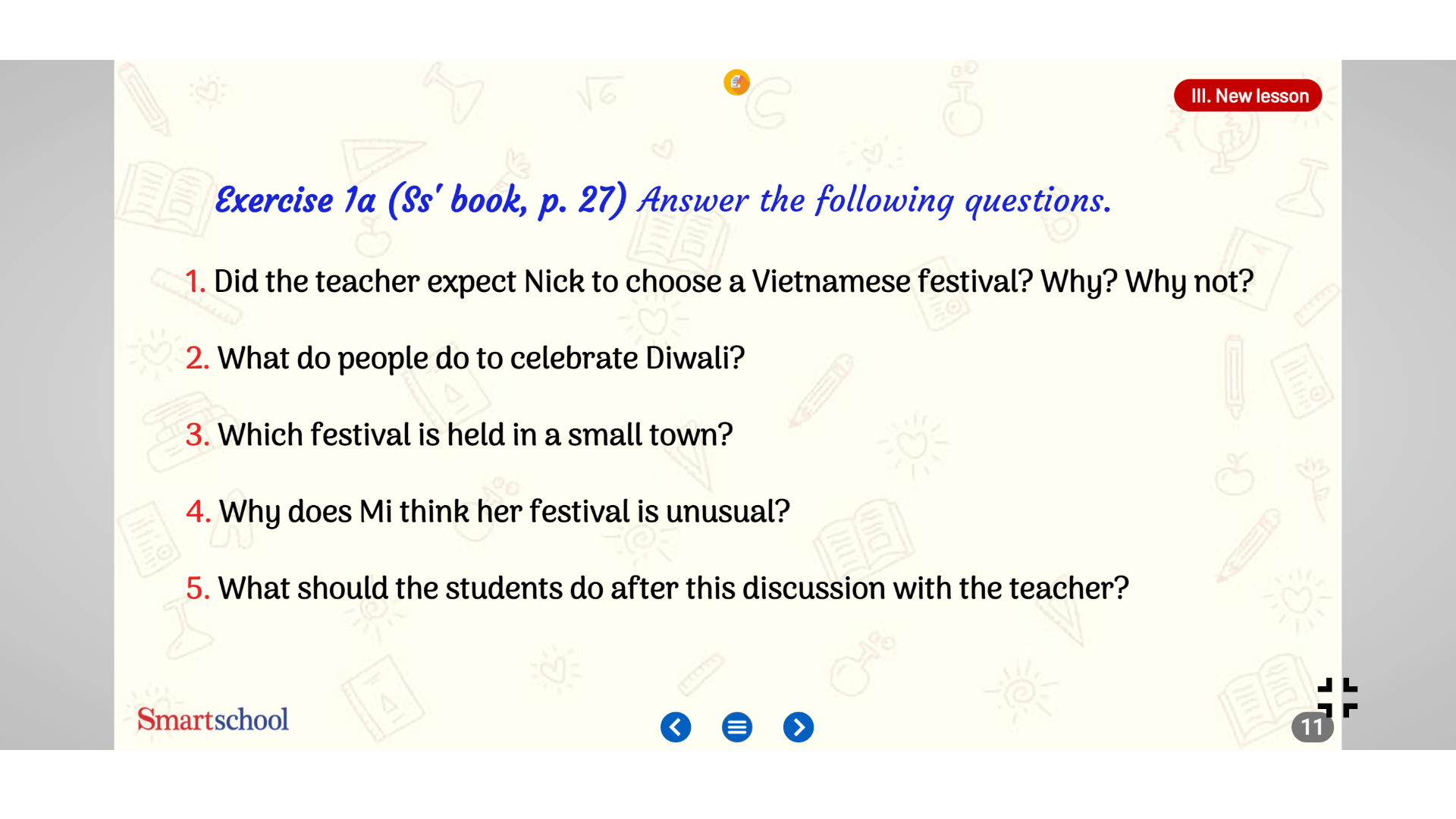 No, she didn’t because she said “Oh really?” to show her surprise..
People light candles and display / let off fireworks..
It’s La Tomatina.
to celebrate the festival
people go to the desert, make a camp,have a party.
They should write up reports and hand in them to the teacher.
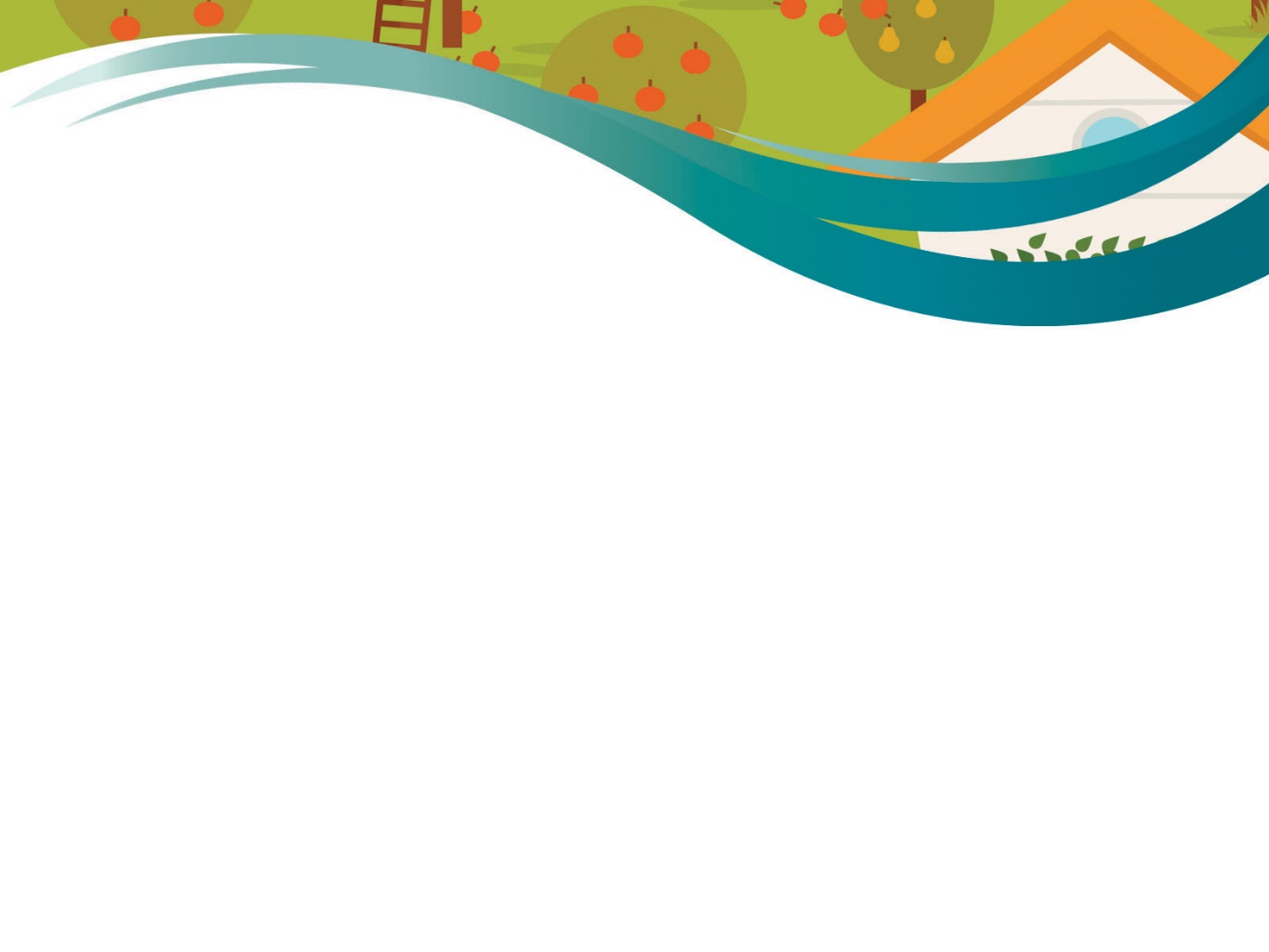 II. Listen and read
Exercise 1b (p. 27) Tick (✔) True or False.



for one hour

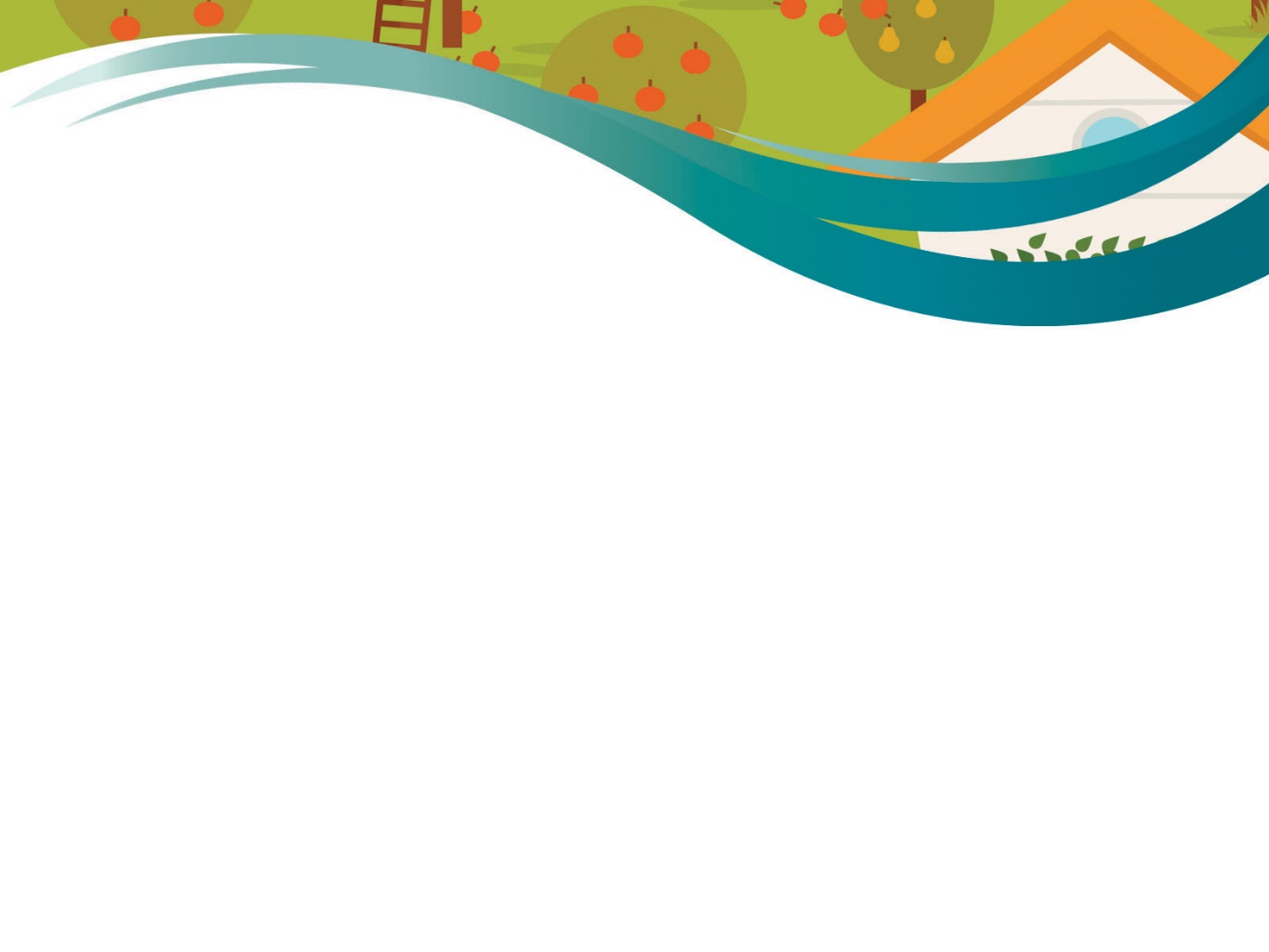 III. Practice
Ex 2 (p.27) Write the festivals
Halloween
Christmas
Cannes Film Festival
Tet
Easter
Ghost Day
Water Festival
Rock in Rio
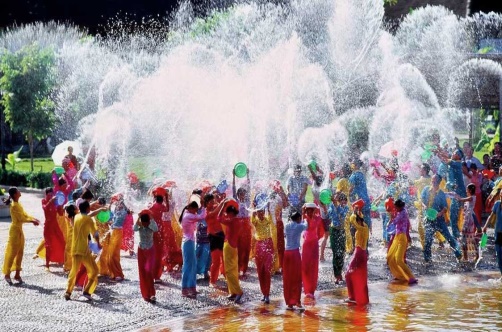 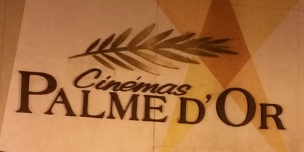 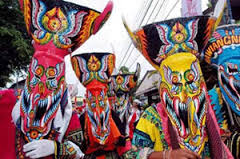 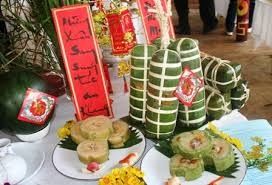 1. __________        2. ______________ 3. ________             4. _______
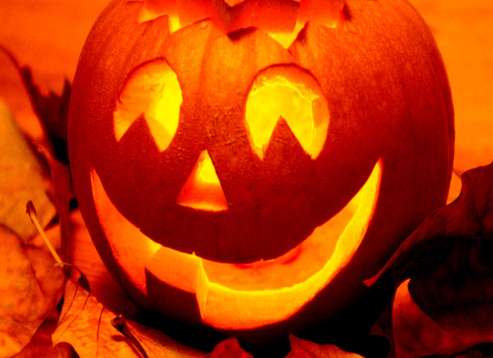 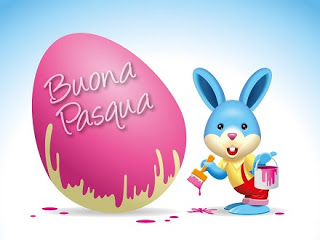 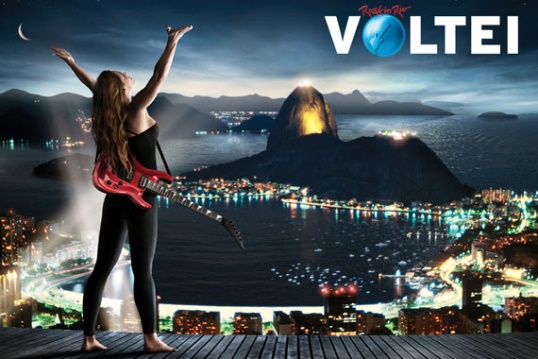 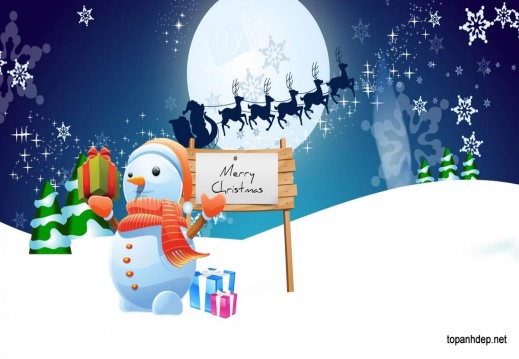 5. __________           6. __________      7. _________      8. _________
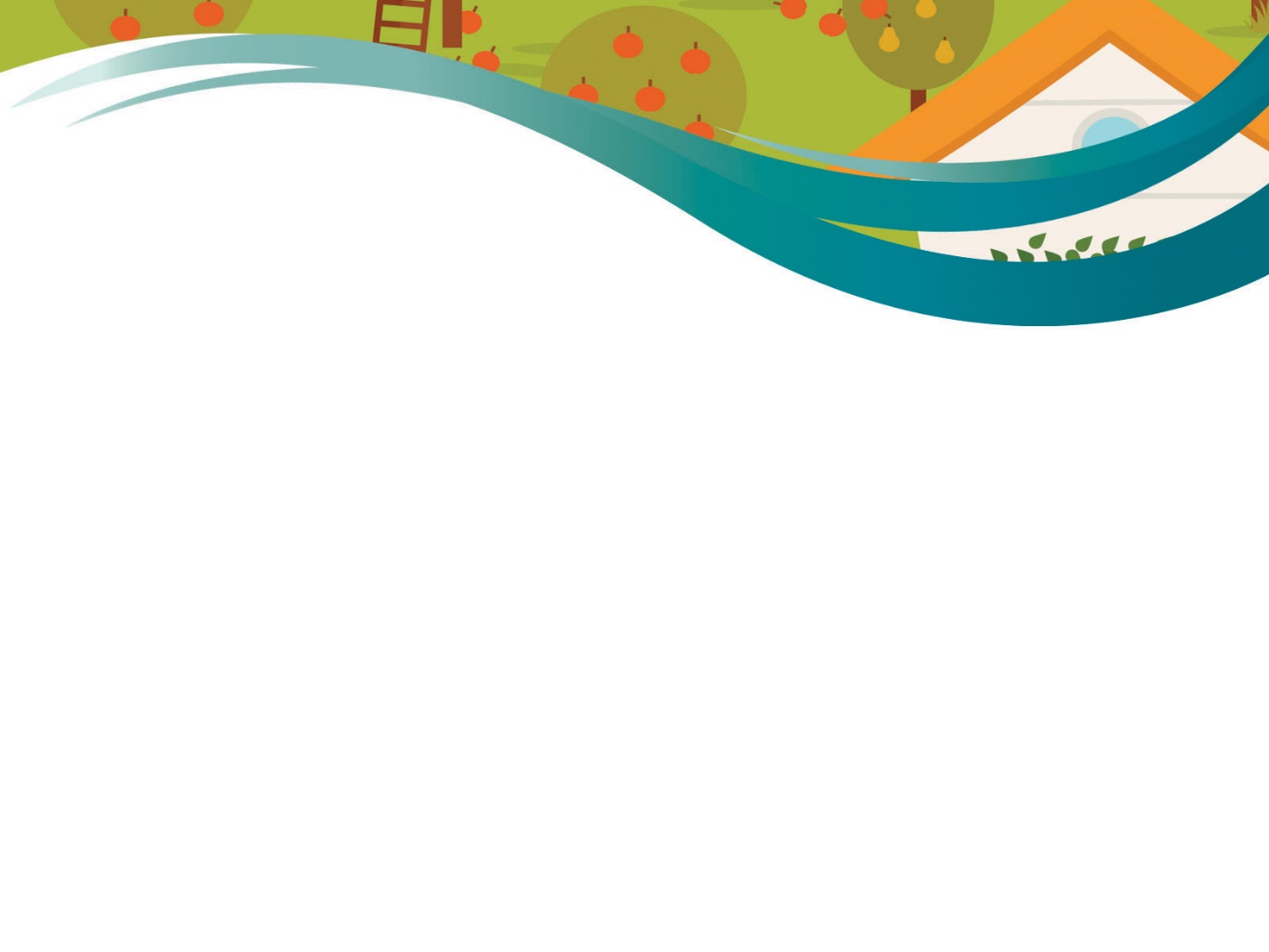 III. Practice
Ex.3 (p 27) Match the festivals with the reasons they are held.
religious 	           seasonal	            music/arts             superstitious
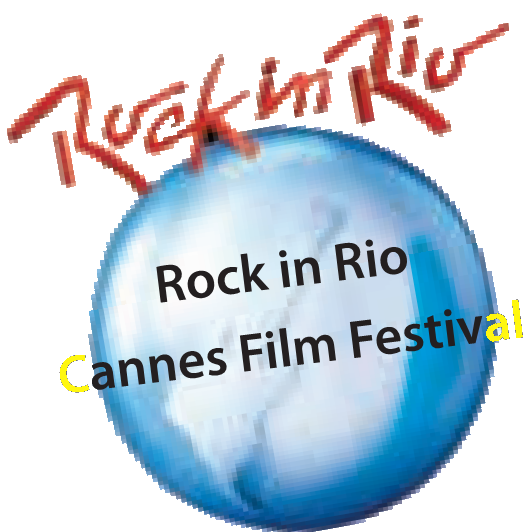 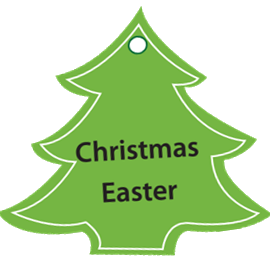 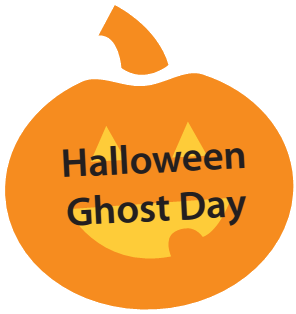 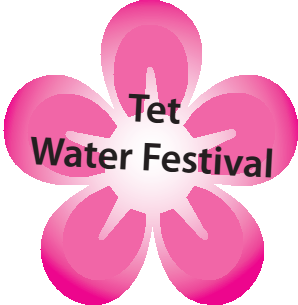 WRAP UP
-Name some festivals you learn in the lesson.
- What are some reasons that the festivals are held?
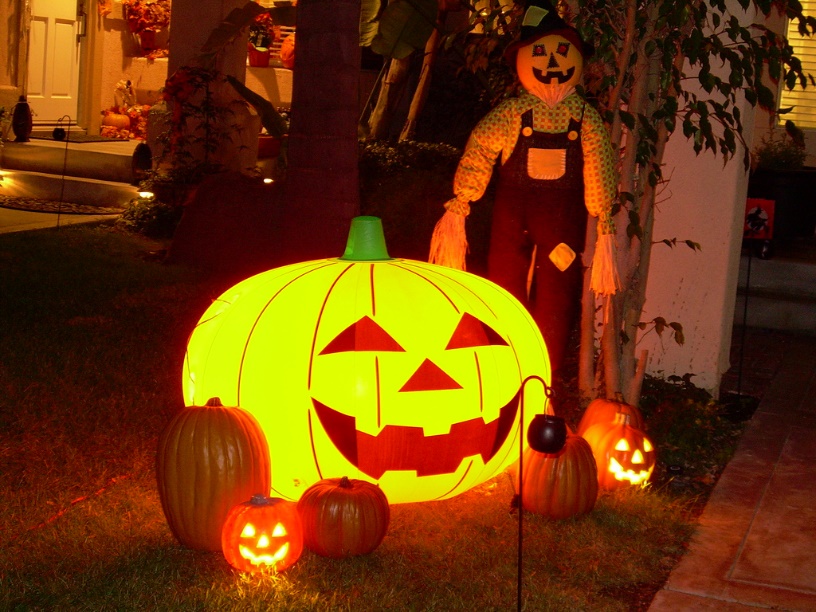 HOMEWORK- Learn new words- Prepare A closer look 1